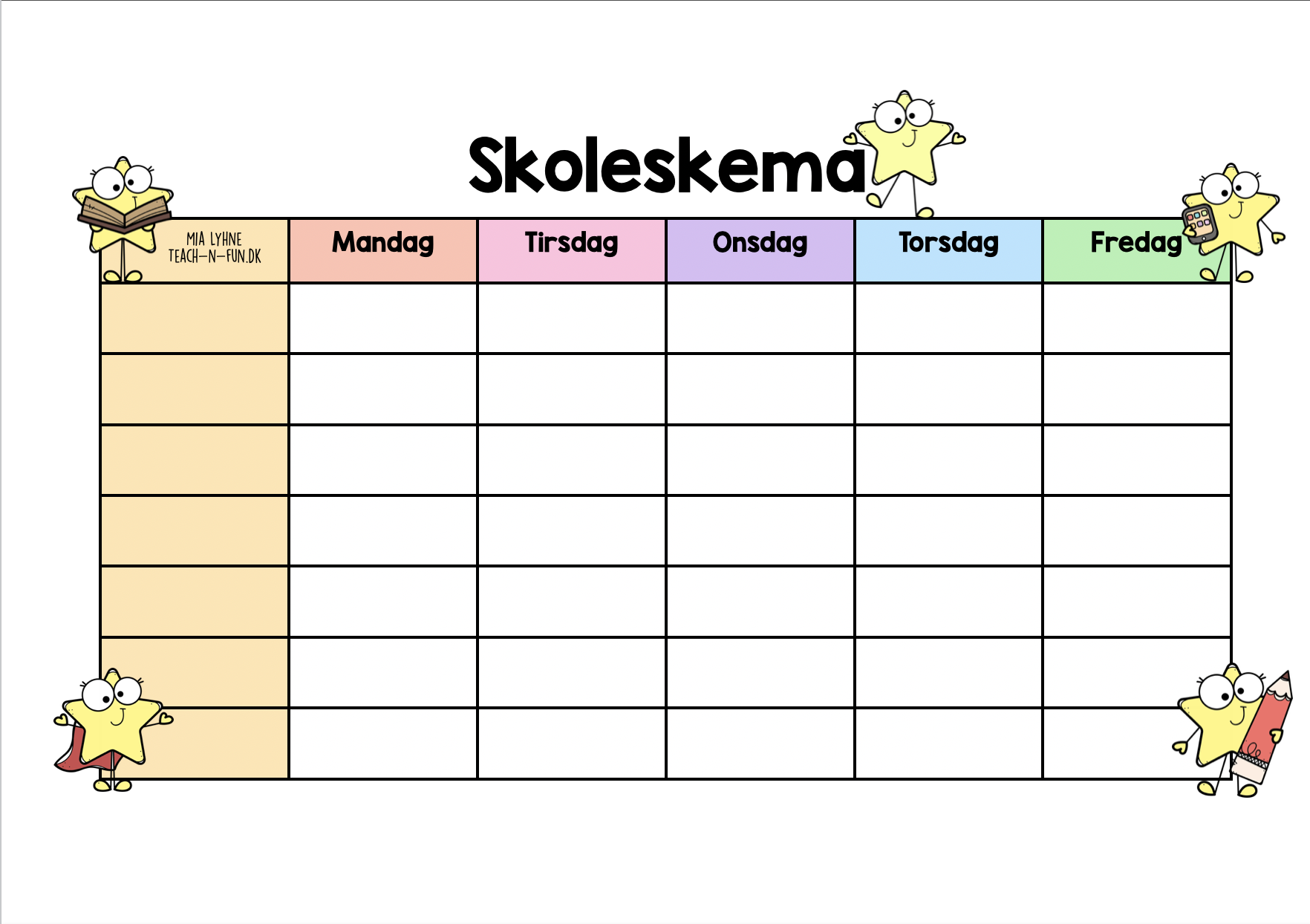 Fag
08:00-8:35
Fag
Fag
Fag
Fag
Fag
Fag
Fag
Fag
Fag
08:00-8:35
Fag
Fag
Fag
Fag
Fag
08:00-8:35
Fag
Fag
Fag
Fag
Fag
08:00-8:35
Fag
Fag
Fag
Fag
Fag
08:00-8:35
Fag
Fag
08:00-8:35
Fag
Fag
Fag
Fag
Fag
Fag
Fag
Fag
08:00-8:35
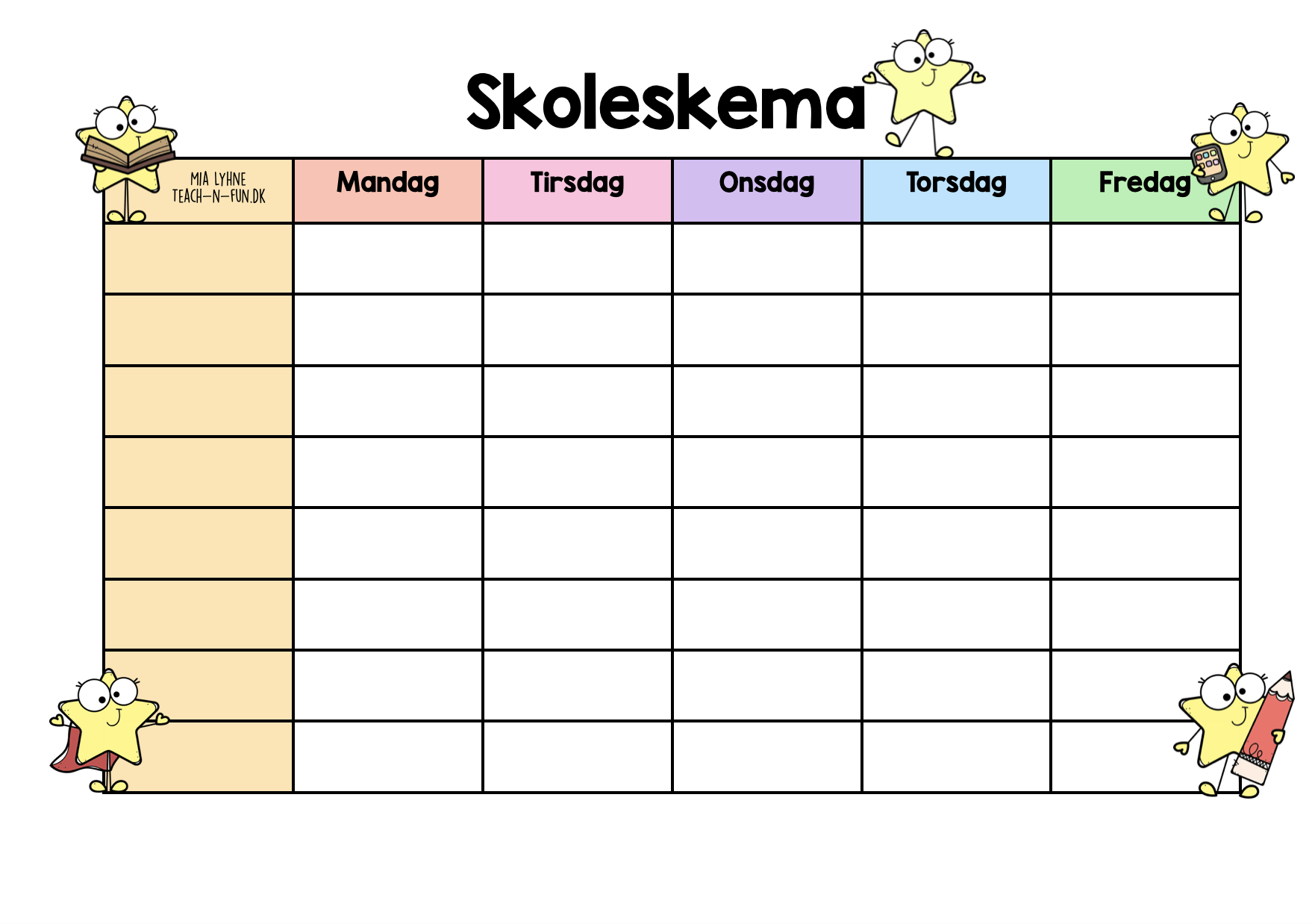 Fag
08:00-8:35
Fag
Fag
Fag
Fag
Fag
08:00-8:35
Fag
Fag
Fag
Fag
Fag
Fag
Fag
Fag
Fag
08:00-8:35
Fag
Fag
Fag
Fag
Fag
08:00-8:35
Fag
Fag
Fag
Fag
Fag
08:00-8:35
Fag
Fag
Fag
Fag
Fag
08:00-8:35
Fag
Fag
08:00-8:35
Fag
Fag
Fag
Fag
Fag
Fag
Fag
Fag
08:00-8:35